Περιβάλλον Εργασίας του Διαδραστικού Πίνακα OPENBOARD
Πακέτο 6
Συνοπτικά
Η συνοπτική παρουσίαση του περιβάλλοντος εργασίας Openboard
Βασικά εργαλεία και λειτουργίες
Δημιουργία μίας παρουσίασης για τον νόμο του Hooke

(για την εργασία θα χρειαστεί να έχετε στον υπολογιστή σας το λογισμικό Openboard από τη διεύθυνση https://openboard.ch/index.en.html )
Το περιβάλλον εργασίας
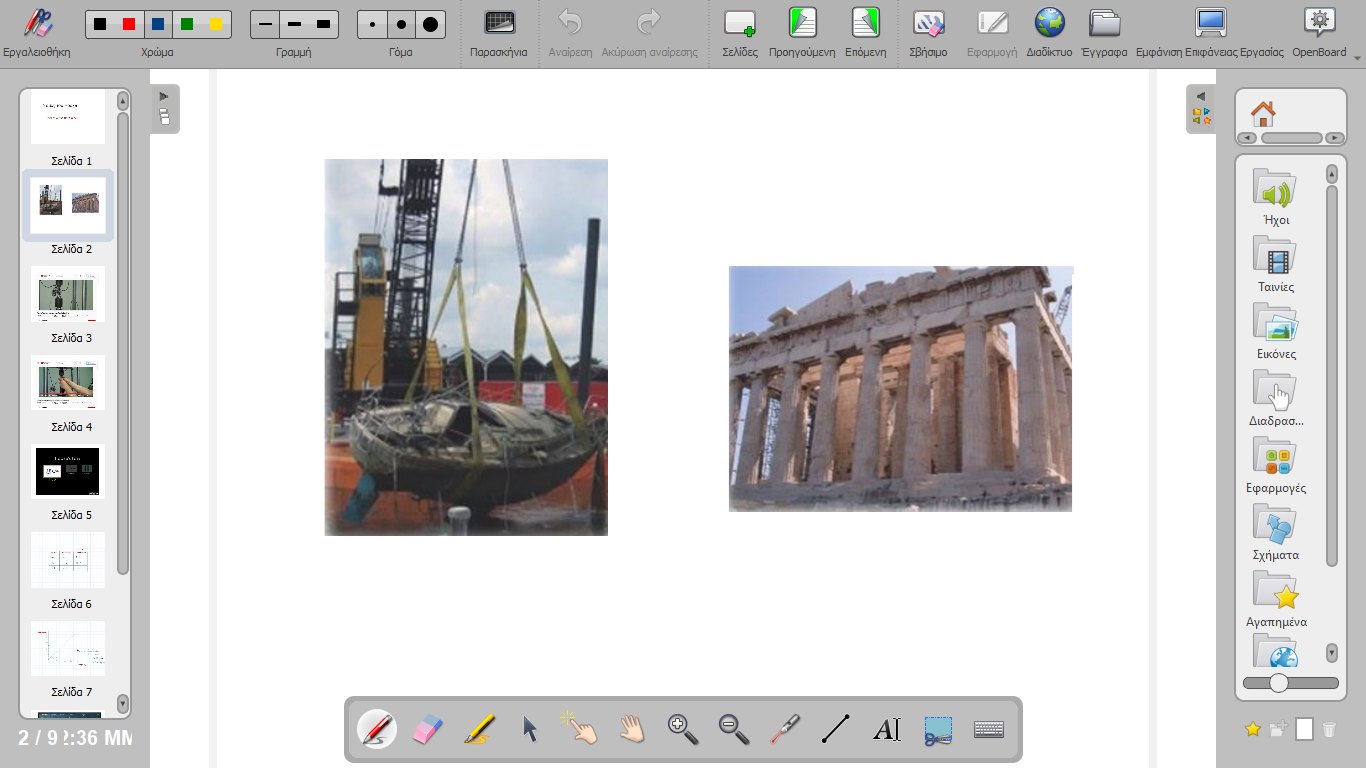 1. Γραμμή μενού
4. Περιοχή επεξεργασίας
5. Βιβλιοθήκες
3. Σελίδες
2. Γραμμή εργαλείων
Χρήση Openboard και  επιφάνειας εργασίας
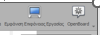 Βιβλιοθήκες
Πατώντας στο κουμπί Εμφάνιση Επιφάνεια εργασίας (πάνω δεξιά) μπορείτε να μεταβείτε στην επιφάνεια εργασίας.
Από το περιβάλλον του Openboard  θα έχετε στη διάθεση σας τις βιβλιοθήκες και την Γραμμή εργαλείων.
Στην επιφάνεια εργασίας μπορείτε να ανοίξετε οποιαδήποτε εφαρμογή (παρουσίαση pdf, αρχείο κειμένου) και να χρησιμοποιήσετε τα εργαλεία του Openboard για να κάνετε την παρουσιάση σας.
Μετάβαση απο το Openboard στην επιφάνεια εργασίας
Μετάβαση πίσω στο Openboard
Γραμμή εργαλείων
Γραμμή εργαλείων στην επιφάνεια εργασίας (1/2)
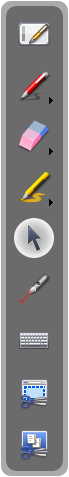 Μετάβαση στο πρόγραμμα Openboard
Γραφήδα για σχολιασμό
Σβήσιμο σχολιασμού
Επισήμανση
Επιλογή/Τροποποίηση αντικειμένων
Εικονικός δείκτης λέιζερ
Εικονικό Πληκτρολόγιο
Λήψη στιγμιότυπου μέρους της οθόνης
Λήψη στιγμιότυπου οθόνης
Γραμμή εργαλείων
Γραφίδα
Σβήσιμο σχολιασμού
Επισήμανση
Επιλογή/Τροποποίηση αντικειμένων
Αλληλεπίδραση με τα αντικείμενα
Κύλιση σελίδας
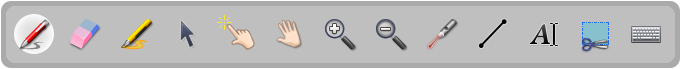 Μεγέθυνση
Σμίκρυνση
Εικονικός δείκτης λέιζερ
Σχεδίαση γραμμών
Σύνταξη κειμένου
Λήψη στιγμιότυπου μέρους της οθόνης
Εικονικό Πληκτρολόγιο
Γραμμή μενού
Μετάβαση στην επιφάνεια εργασίας
Διαχείριση αρχείων
Αλλαγή μεγέθους σβηστήρας
Αλλαγή χρώματος
Πρόσβαση στο διαδίκτυο
Διαχείριση Σελίδων
Αλλαγή πάχους γραμμής
Αλλαγή φόντου σελίδας
Περισσότερες εντολές/έξοδος
Εμφάνιση/απόκρυψη εργαλειοθήκης
Εργασία στο περιβάλλον του Openboard
Εισαγωγή κειμένου
Εισαγωγή εικόνας
Ενσωμάτωση προσομοίωσης 
Κατασκευή διαγράμματος
Χρήση εφαρμογών
Χρήση διαδραστικών εργαλείων
Εισαγωγή κειμένου
Σύνταξη κειμένου
Διαγραφή
Αντιγραφή
Περιστροφή πλαισίου
Στοίχιση
Αλλαγή μεγέθους
Επιλογή χρώματος
Σημεία αλλαγής μεγέθους του πλαισίου
Επιλογή γραμματοσειράς
Εισαγωγή εικόνας
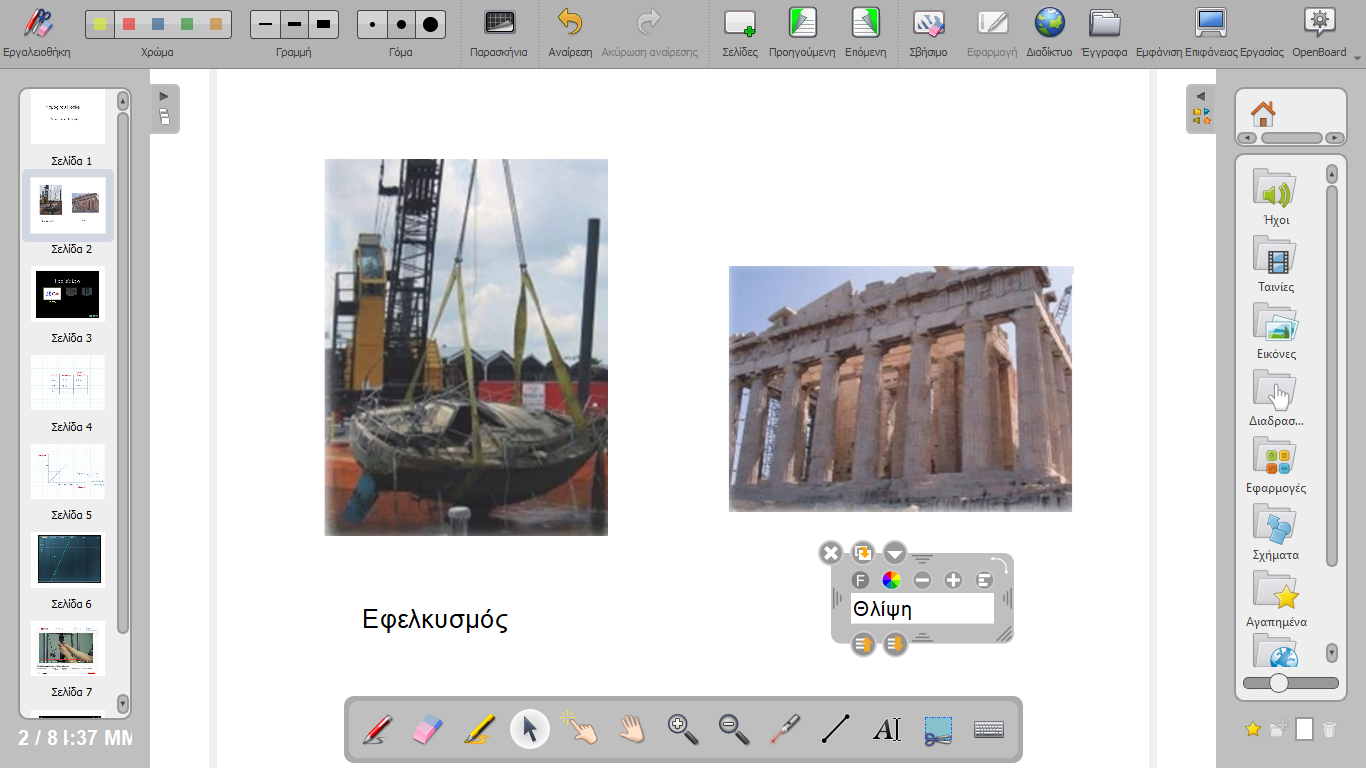 Ενσωμάτωση προσομοίωσης
4. Επικόλληση του κώδικά ενσωμάτωσης στο Openboard
1. Δημιουργία σελίδας και επιλογή εφαρμογής ANY EMBED
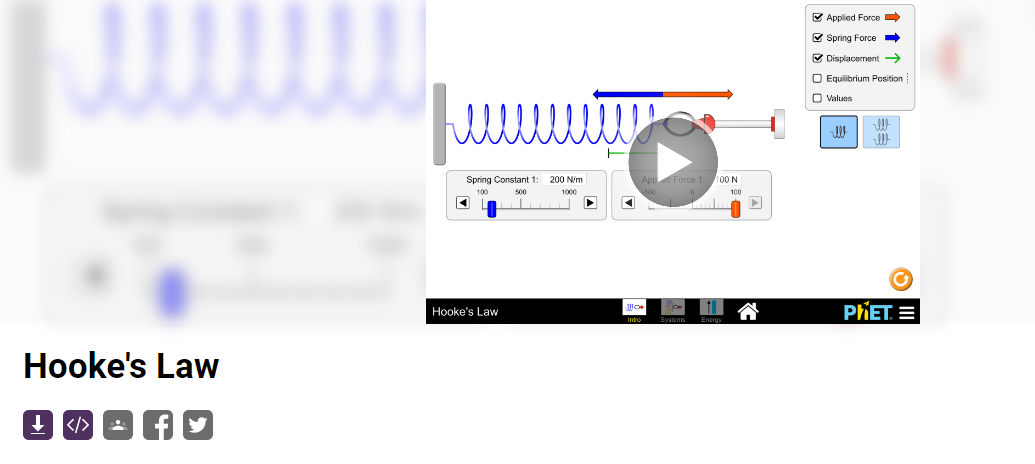 2. Μετάβαση στην προσομοίωση
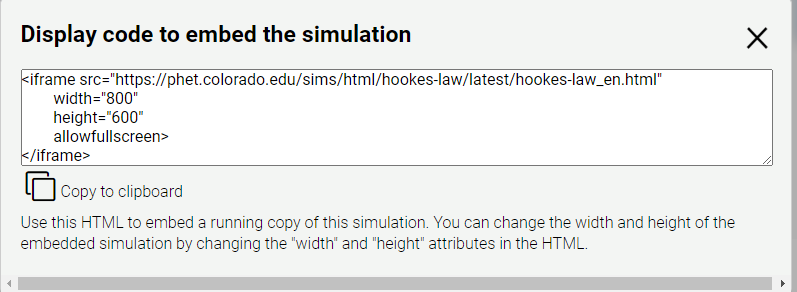 3. Αντιγραφή του κώδικά ενσωμάτωσης
Καταγραφή μετρήσεων
Δημιουργία διαγράμματος
Κατασκευή γραφικής παράστασης
Ενσωμάτωση βίντεο You Tube
Ενσωμάτωση εφαρμογής από διαδίκτυο
Δημιουργία Εφαρμογής
Επικόλληση διεύθυνσης
Ενσωμάτωση εφαρμογής από διαδίκτυο
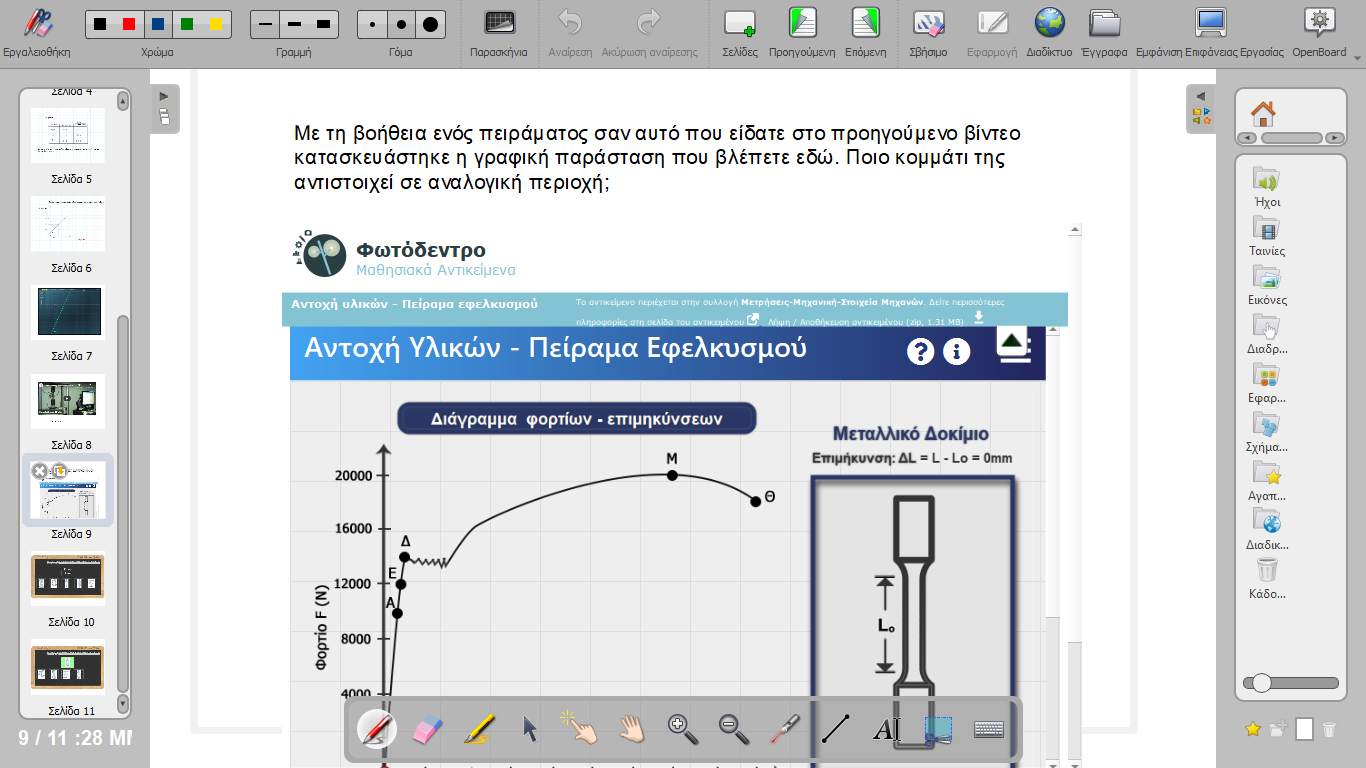 Διαδραστικά εργαλεία
Διαχείριση αρχείων
3. Εξαγωγή σε αρχείο pdf ή αρχείο Openboard
5. Άνοιγμα εφαρμογής για την επεξεργασία επιλεγμένου φακέλου
4. Επιστροφή στην εφαρμογή Openboard
1. Εμφάνιση διαφανειών
2. Φάκελος που περιέχει τις διαφάνειες